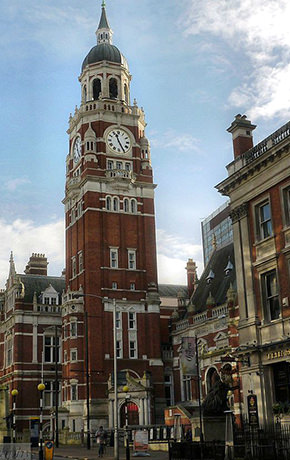 Croydon Council 




Procurement Strategy 
2024-2026
Strategy Themes
Theme 1: Commercial Engagement
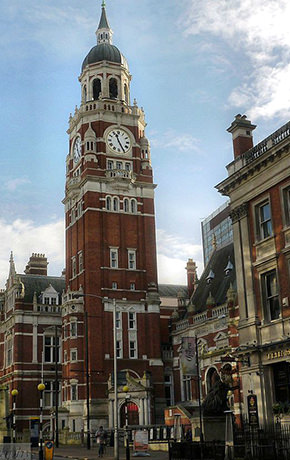 Theme 2: Contract & Supplier Management
Theme 3:Social Value
Theme 4: Skills Development
Theme 5: Governance & Assurance
Theme 6: System & Process Development
Scott Funnell, Head of Strategic Procurement and Governance
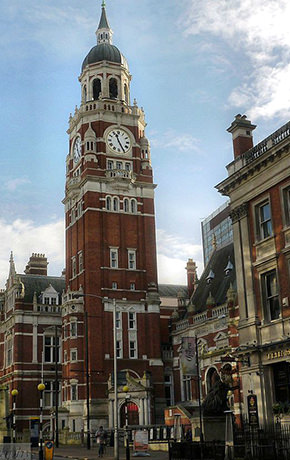 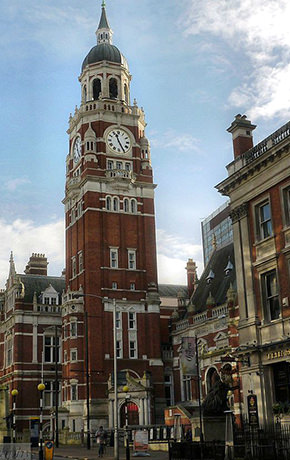 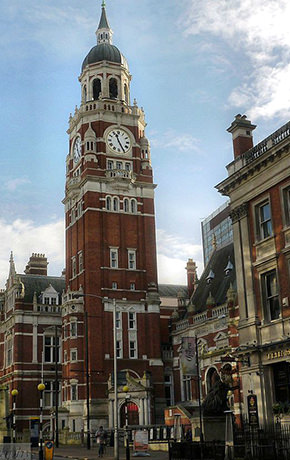 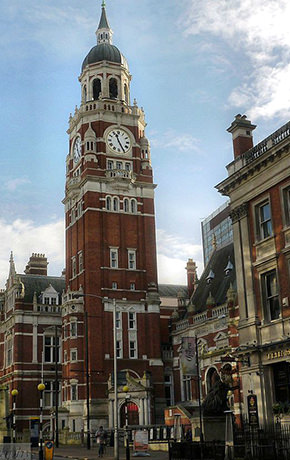 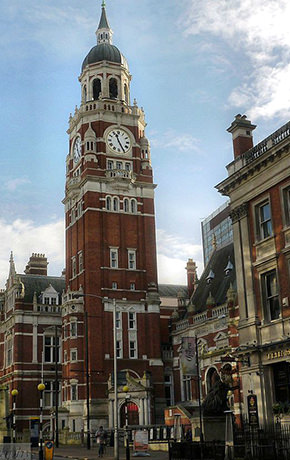 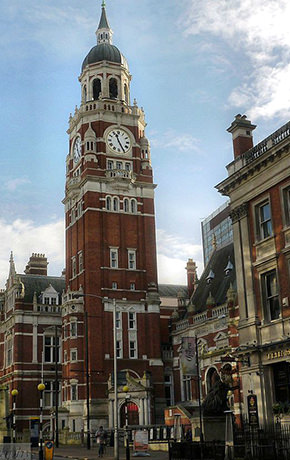